Герасимова Ирина Владимировна
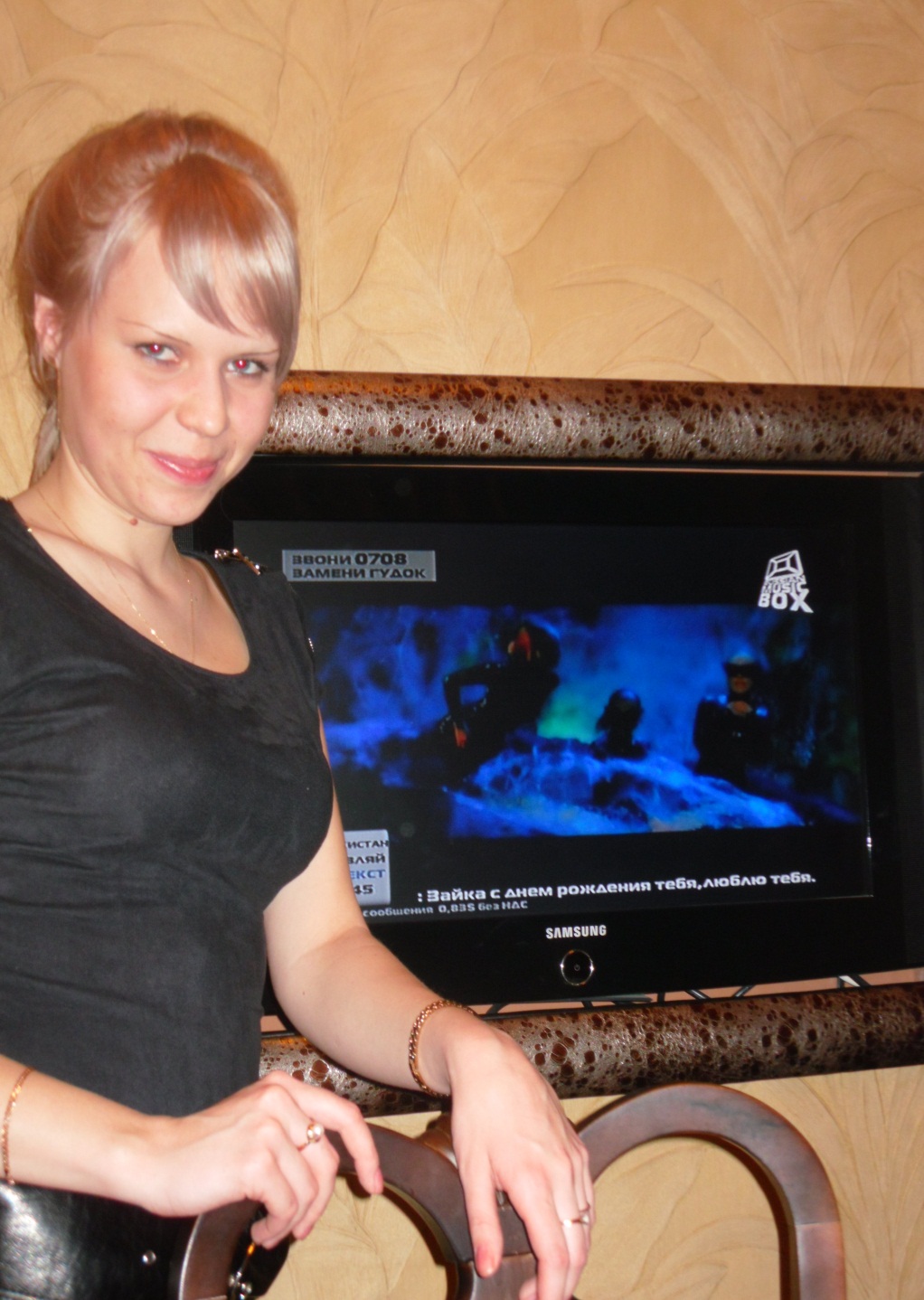 МБДОУ д/с №5 «Родничок» 
город Ковров

Воспитатель группы 
детей раннего возраста

Пед.стаж 8 лет
2 квалификационная категория
Наш любимый детский сад
МБДОУ д/с №5 комбинированного вида расположен по адресу:
Город Ковров
 Ул. Грибоедова д.117-а

 
В данный момент в саду функционирует 16 групп
Икт в доу:
Ноутбук, ПК
Принтер
Экран, телевизор
Проектор
Создание презентаций в программе Power Point 
цифровая фотоаппаратура (фотоаппарат, видеокамера)
Музыкальный центр, магнитофон
Интернет, сайт детского сада
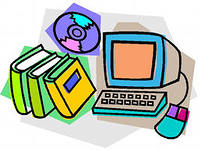 Информатизация общества существенно изменила практику повседневной жизни. 
Педагоги и воспитатели должны идти в ногу со временем, став для ребенка проводниками в мир новых технологий.
Применение ИКТ в дошкольном обучении:

Возможно
Необходимо
Эффективно
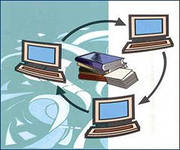 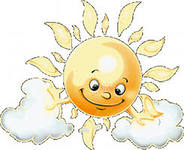 «Человек не может жить один.
Высшее счастье и радость человеческая – общение с другими людьми.»
В.А.Сухомлинский
Использованные ресурсы:
Dskvp174/mskobr.ru
Smol-detsad1.ru
Ug.ru
Koipkro.kostroma.ru
742025078.edusite.ru